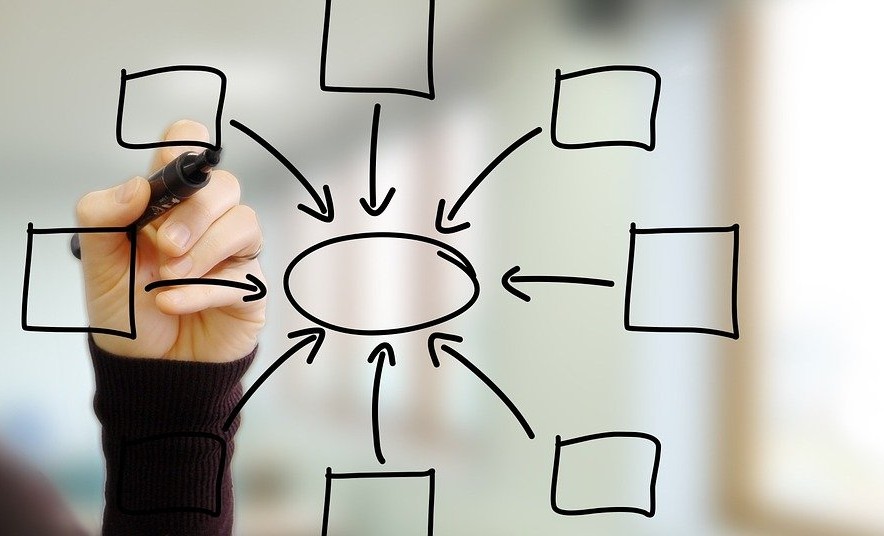 Kognitiv aktivierender Unterricht – Wie geht es nun weiter?
Zusammenfassung, offene Fragen
[Speaker Notes: Bild: Ausschnitt aus https://pixabay.com/de/photos/technologie-klassenzimmer-bildung-1095751/]
Zusammenfassung
Unser Fokus im Folgenden
Mathematik
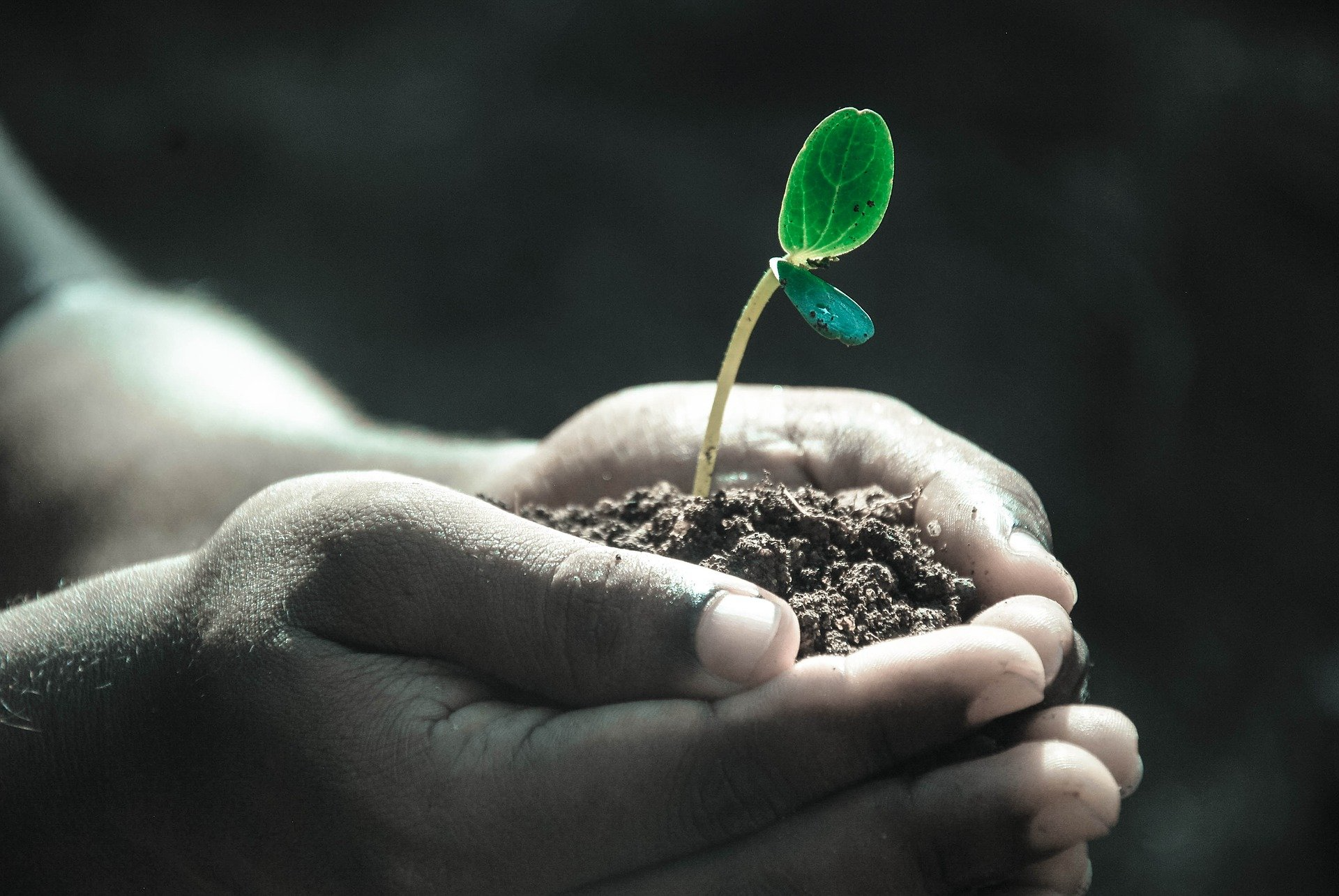 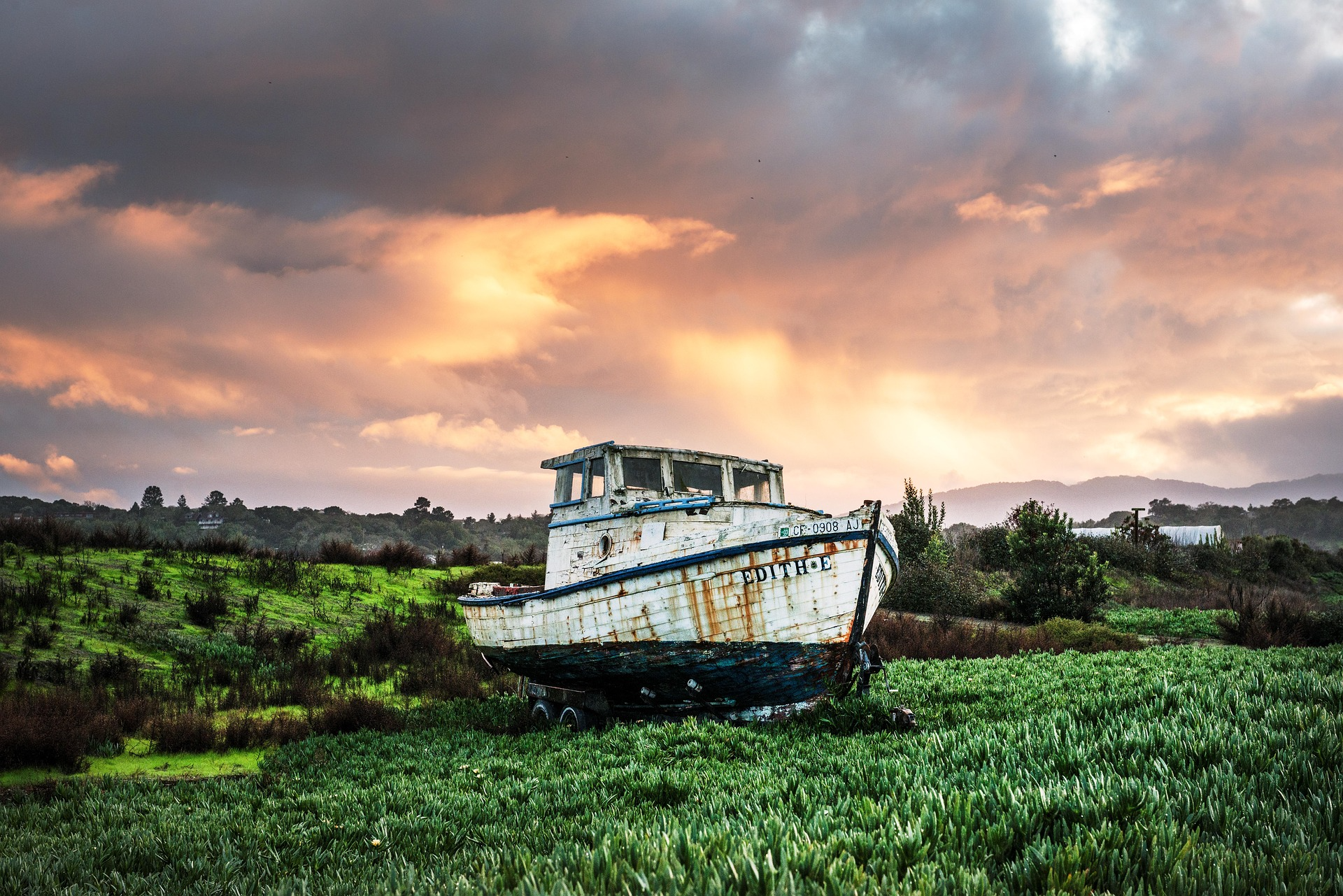 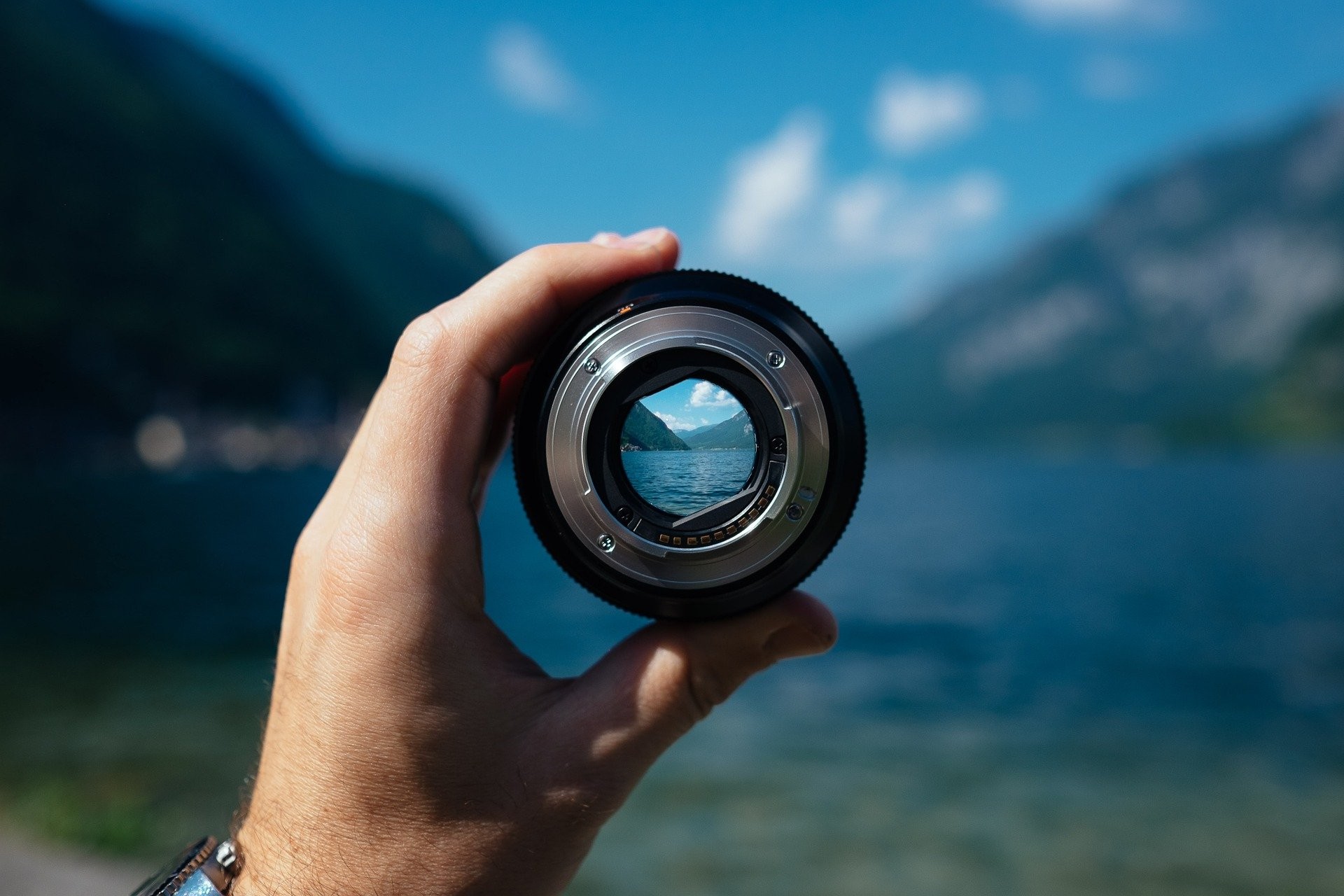 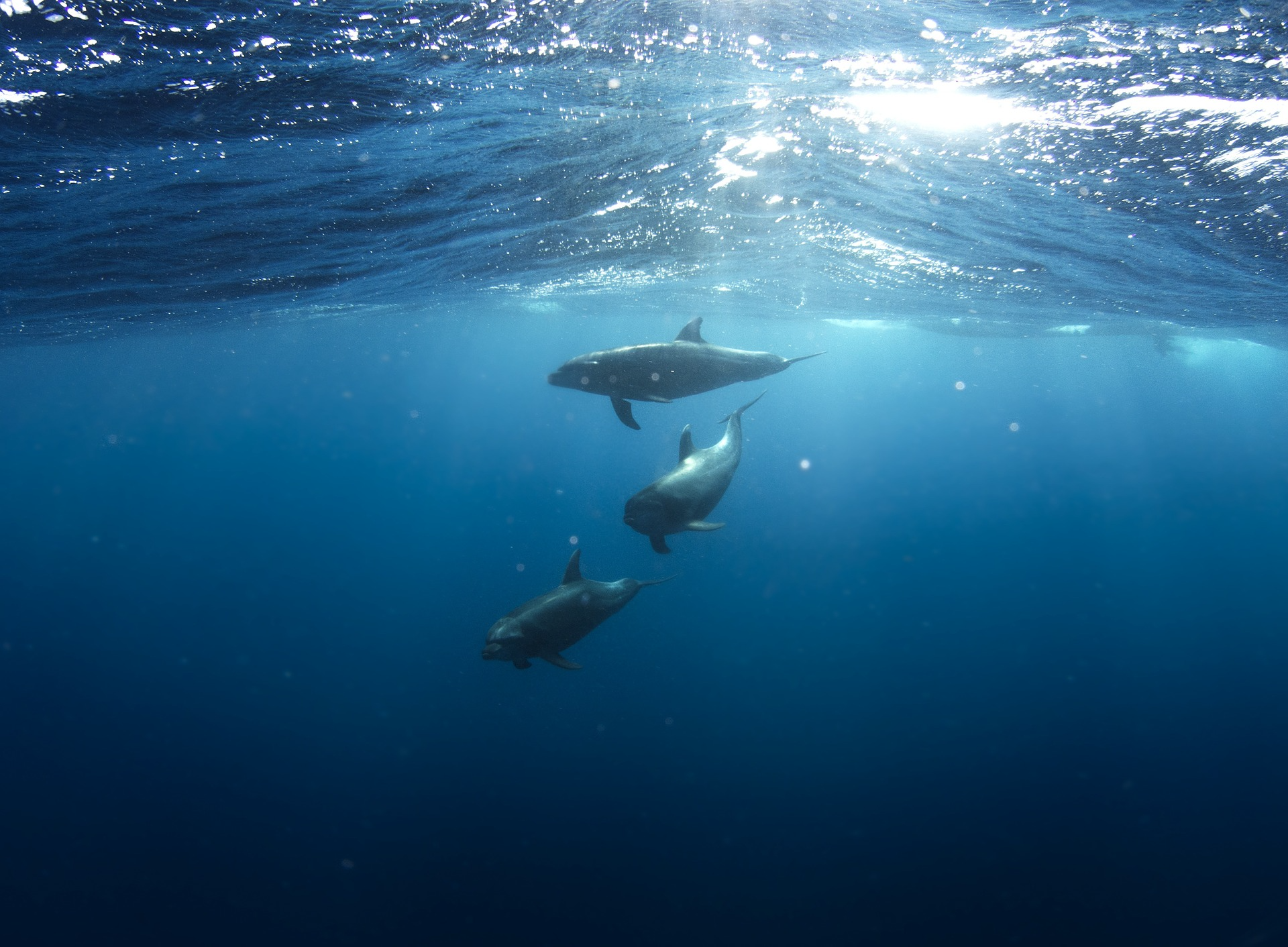 Anforderungen fokussieren
Fehler nutzen
Lernprozesse unterstützen
Tiefe Verarbeitung anregen
Kognitive Aktivierung
Konzeptuelles Unterrichten
Kognitives Niveau der Schüleraktivitäten
Angeregtes Unterrichtsgespräch
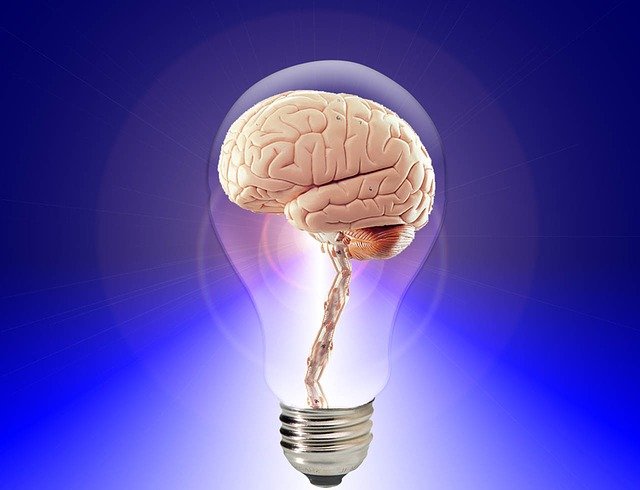 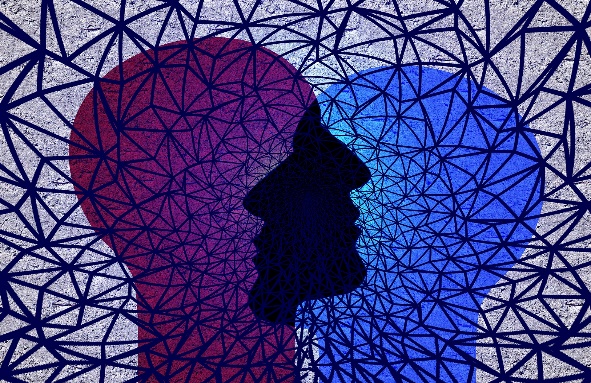 Biologie
[Speaker Notes: In die Kästchen können noch die Symbolbilder vom vierten Klausurtag eingefügt werden.]
Offene Fragen
Welche Fragen sind offen geblieben…

…zur Bedeutung der kognitiven Aktivierung in den Fächern Mathematik und Biologie?
…zu den behandelten Aspekten der kognitiven Aktivierung (Biologie: Kognitive Niveau von Schüleraktivitäten, Aktivieren durch Vernetzen, Angeregtes Unterrichtsgespräch; Mathematik: Tiefe Verarbeitung anregen; Anforderungen fokussieren; Fehler nutzen; Lernprozesse unterstützen)
…zu der Arbeit in der Lerngemeinschaft, über die konkreten neuen Inhalte hinaus.

Was wäre jetzt zu klären?Was sollten wir beim nächsten Mal noch einmal aufgreifen?
Fragen
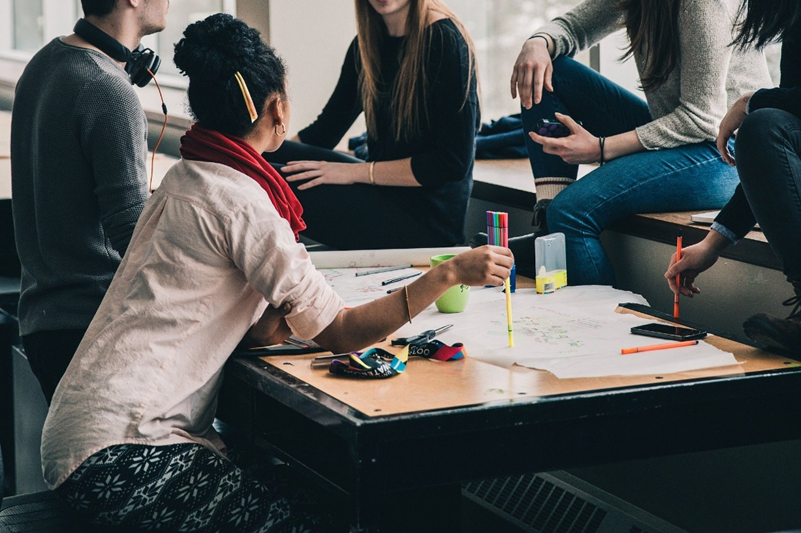 Vielen Dank für Ihre Aufmerksamkeit
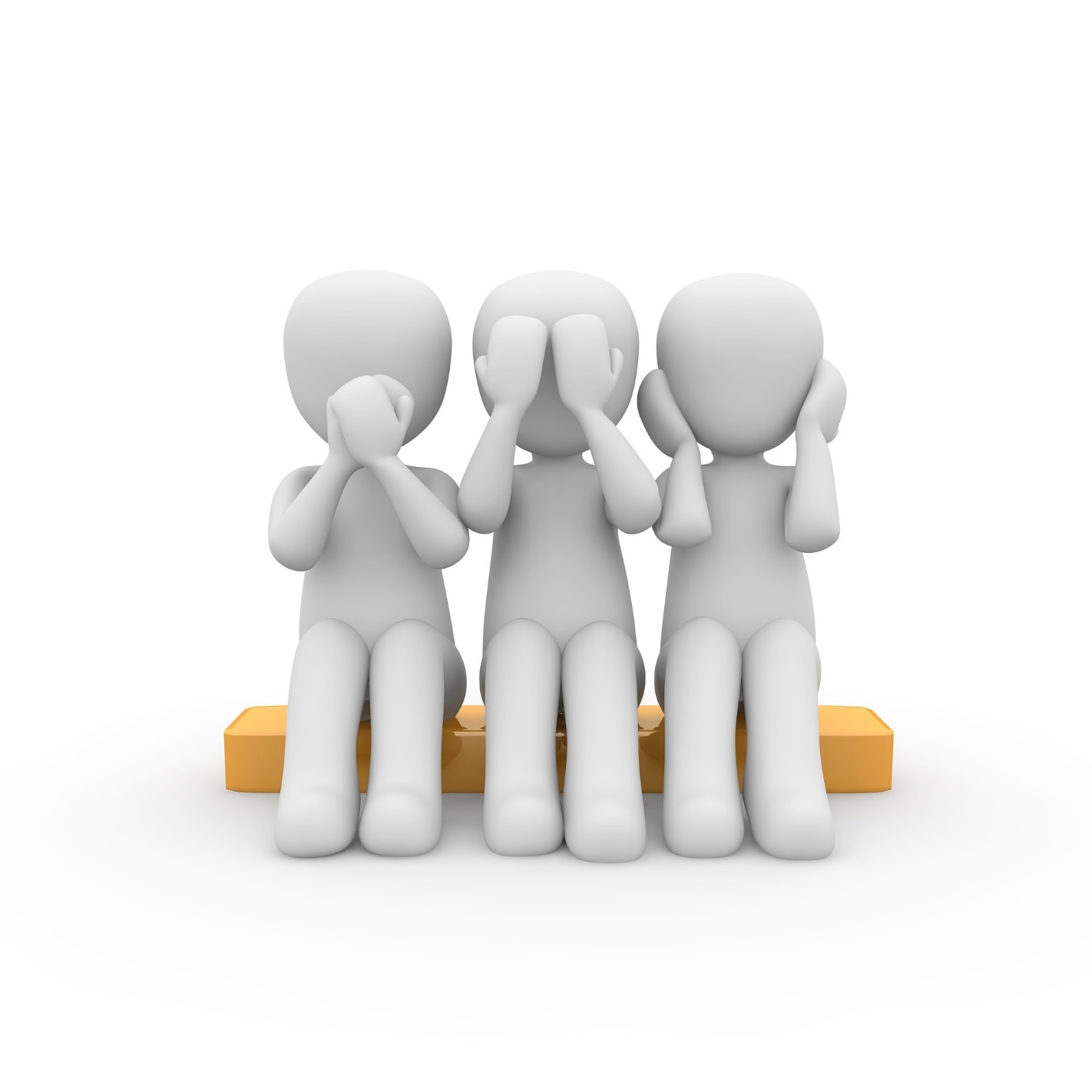 Quellen und Literaturverzeichnis
Bilder
Titelbild: Bild von LTDatEHU auf Pixabay https://pixabay.com/images/id-1095751/
Zusammenfassung
Bild von Free-Photos auf Pixabay: https://pixabay.com/images/id-918752/ 
Bild von Free-Photos auf Pixabay: https://pixabay.com/images/id-1209823/ 
Bild von Falkenpost auf Pixabay: https://pixabay.com/images/id-1654446/ 
Bild von Pexels auf Pixabay: https://pixabay.com/images/id-1838658/ 
Bild von PublicDomainPictures auf Pixabay: https://pixabay.com/de/illustrations/gehirn-denken-menschliche-idee-20424/
Bild von Gerd Altmann auf Pixabay: https://pixabay.com/images/id-5464441/ 
Bild von Gerd Altmann auf Pixabay: https://pixabay.com/de/illustrations/netzwerk-rechteck-ringe-vernetzen-1989138/
Offene Fragen: Bild von StockSnap auf Pixabay: https://pixabay.com/images/id-2557396/
Alle Bilder lizensiert unter CC-BY-SA 4.0
DigitUS-Projekt
Lizenzhinweis
Dieser Foliensatz „ Kognitiv aktivierender Unterricht – Wie geht es nun weiter? - Zusammenfassung, offene Fragen “ wurde im Rahmen des Projekts DigitUS von Stefan Ufer , Christian Förtsch, Timo Kosiol, Dagmar Traub, Matthias Mohr , Monika Aufleger, Annemarie Rutkowski , Birgit Neuhaus , Christian Lindermayer und Michael Spangler erstellt und ist als CC-BY-SA4.0 lizensiert.

Einen Überblick über alle Materialien im DigitUS-Projekt findet sich im Einführungskapitel.
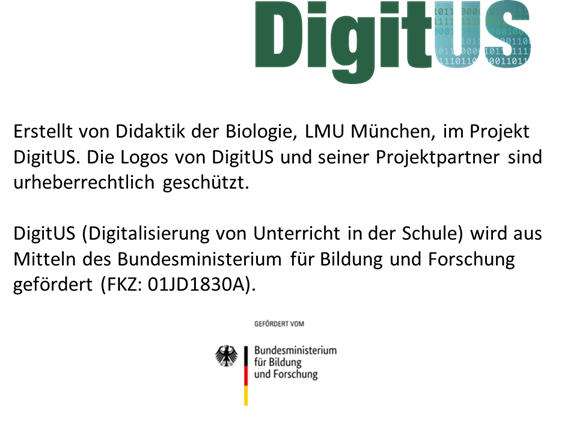